Челябинская область
Озерский городской округ
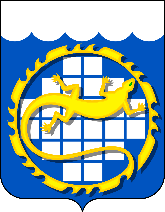 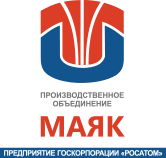 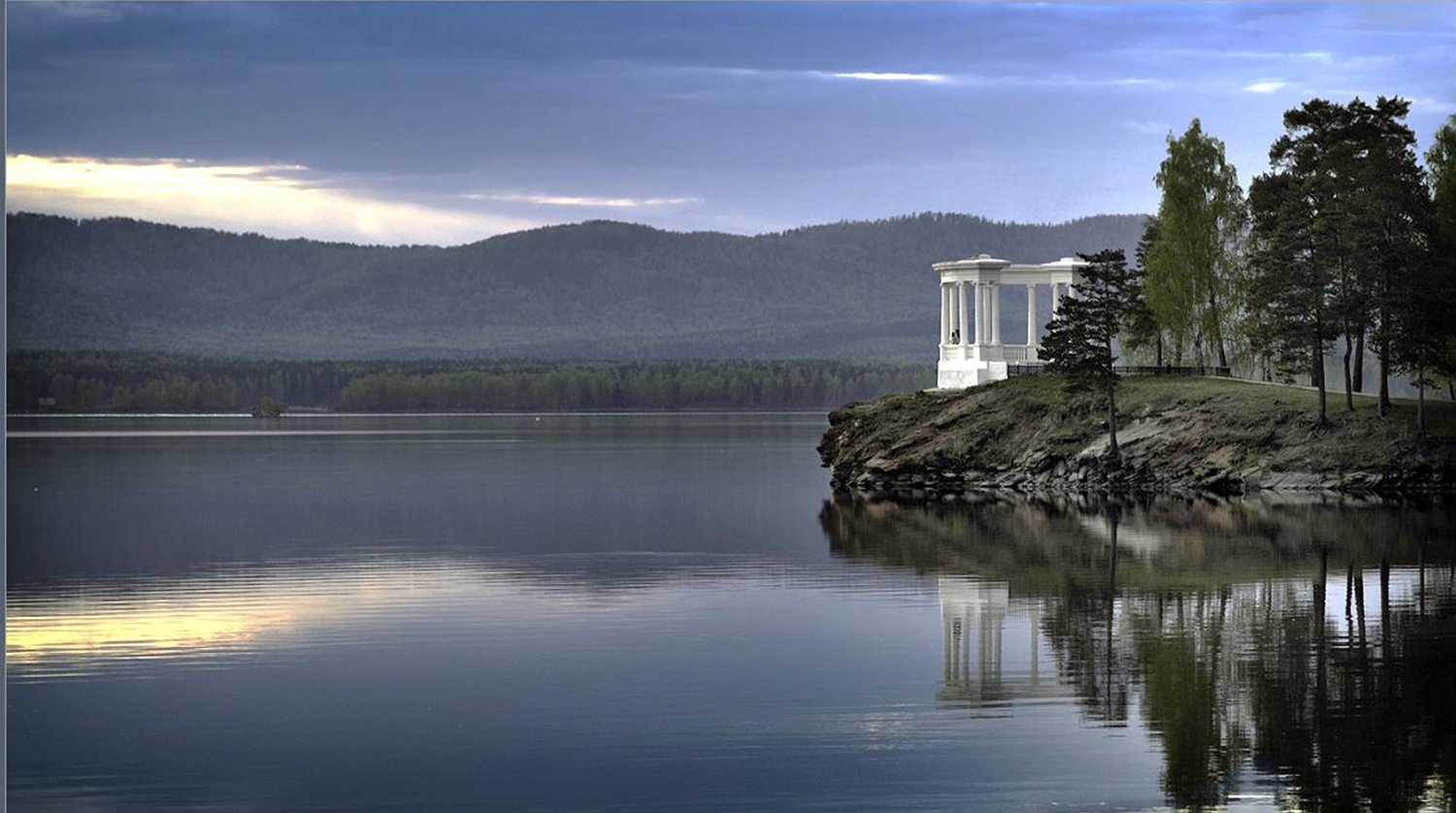 Челябинская область
Озерский городской округ
Добро пожаловать
в Озерск!
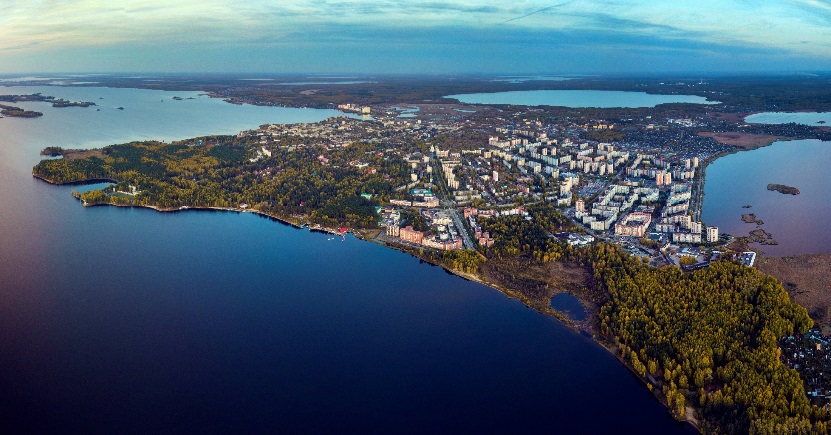 Общие сведения
Основан - 9 ноября 1945 года
В 1948 году построен первый в СССР промышленный атомный реактор
17 марта 1954 года присвоен статус города с названием Челябинск-40
(в 1994 г. городу присвоено название Озерск)
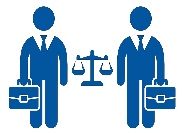 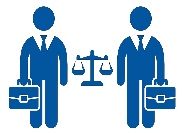 Статус ЗАТО – городской округ, для которого установлен особый режим безопасного функционирования и охраны государственной тайны, включающий специальные условия проживания граждан. Административный центр – город Озерск
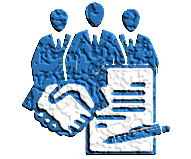 Особый правовой режим осуществления предпринимательской деятельности
Москва
Озерск
Численность населения – 88 399 человек
(6 место в Челябинской области)
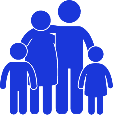 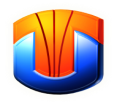 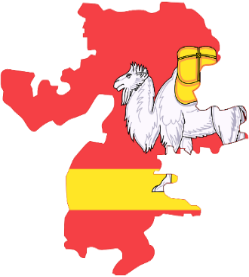 Градообразующее предприятие – ФГУП ПО  «Маяк»            
- ведущее предприятие ядерно-оружейного комплекса России
Доля занятых на ФГУП «ПО «Маяк» – 31,7%
Доля в общем объеме промышленной продукции, производимой в округе > 80,0%
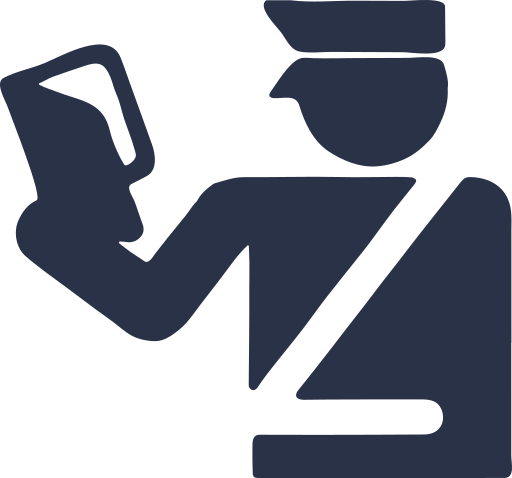 Таможенный пост (зона деятельности Челябинской таможни)
Население в трудоспособном возрасте
– 49 189 человек
Челябинская область
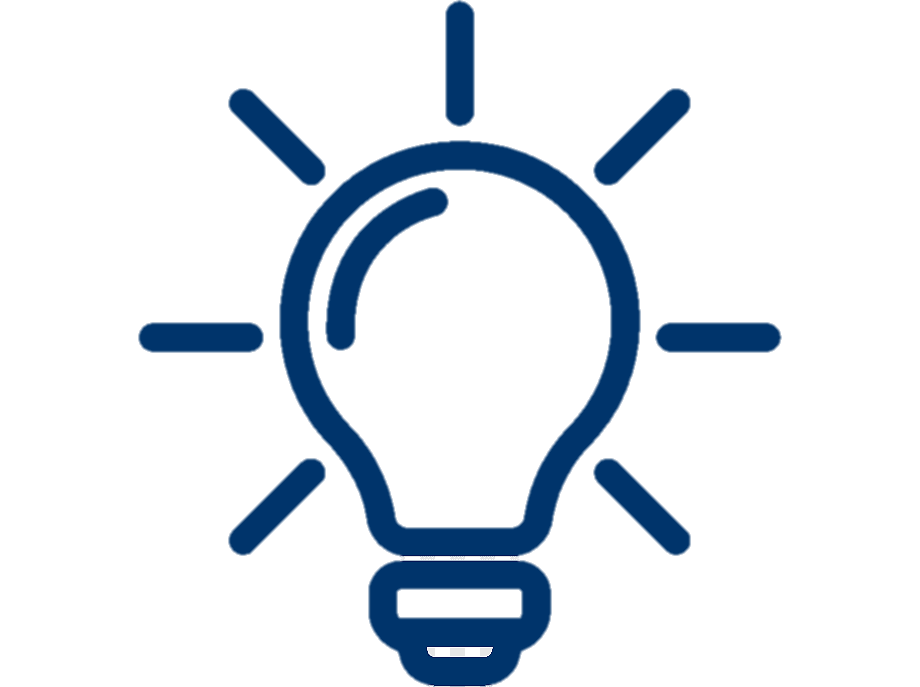 Наличие внегородских территорий
Среднегодовой миграционный прирост
за 5 лет - 184 человек
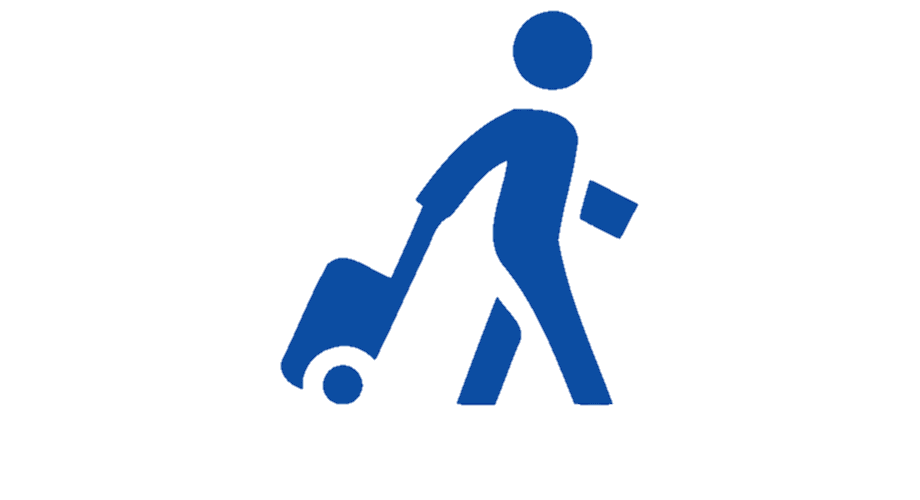 Обеспеченность будущих промышленных площадок ж/д путями
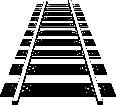 Высокий уровень и техническая обеспеченность дошкольного и школьного образования, наличие СПО, филиала МИФИ
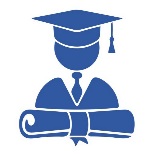 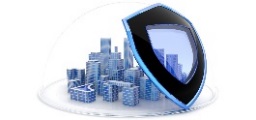 Высокий уровень безопасности (личной и бизнеса)
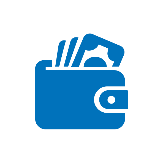 Уровень средней з/платы – 49,8 тыс. рублей
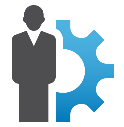 Кол-во занятых в СМП – 7 800 человек
2
Предопределение
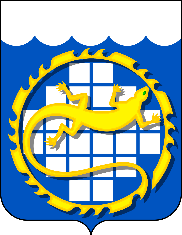 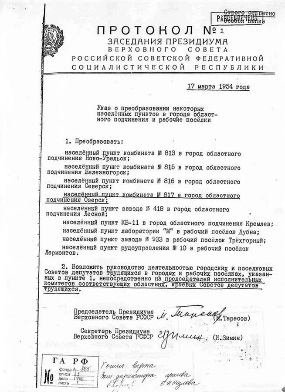 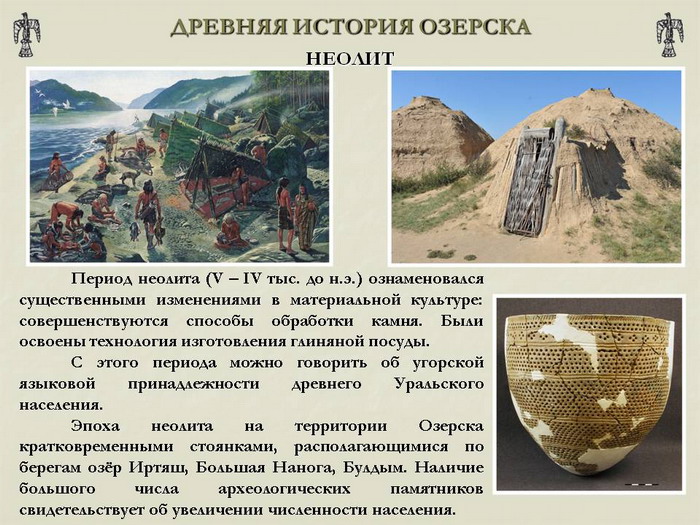 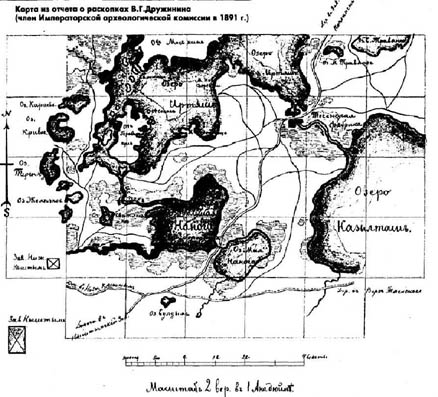 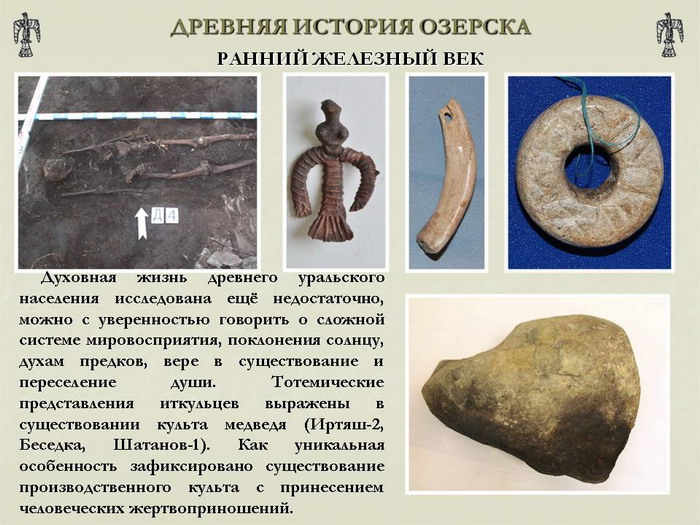 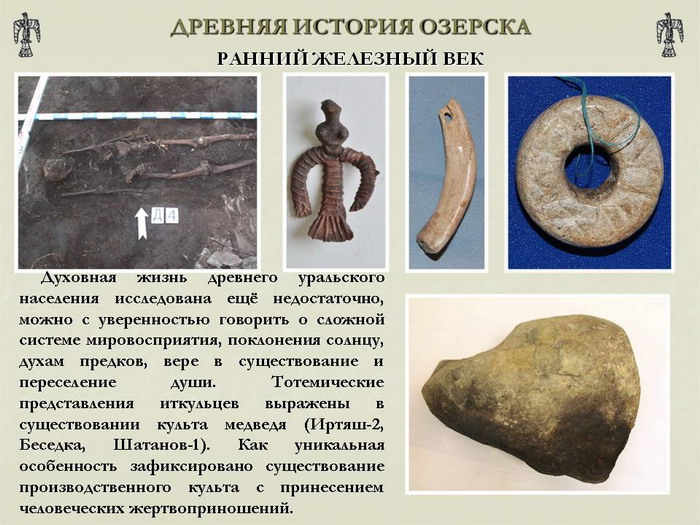 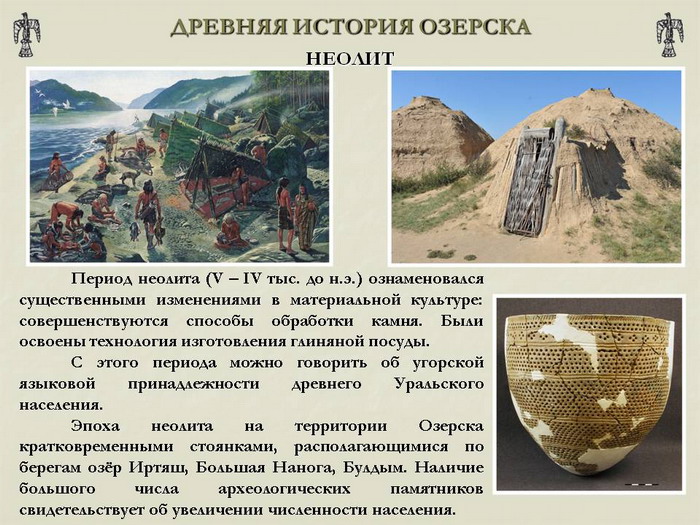 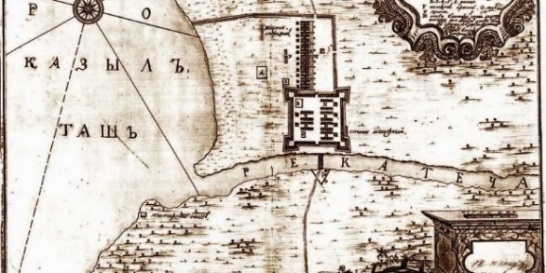 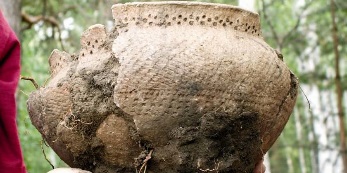 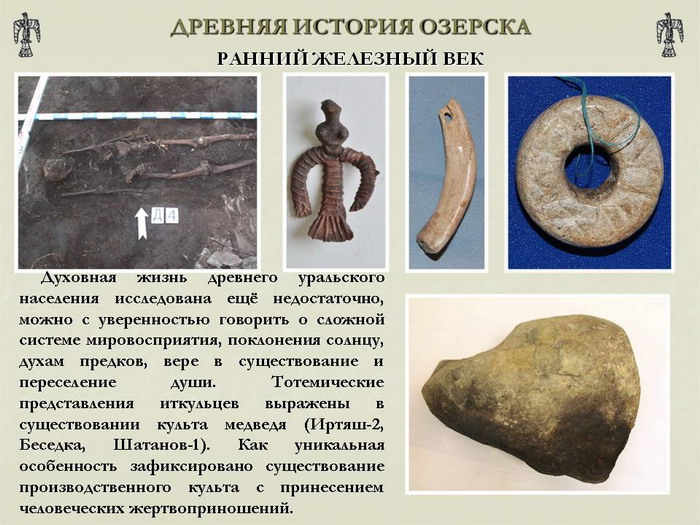 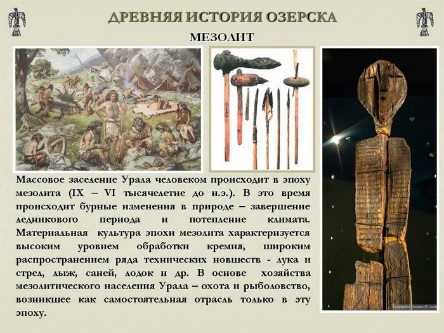 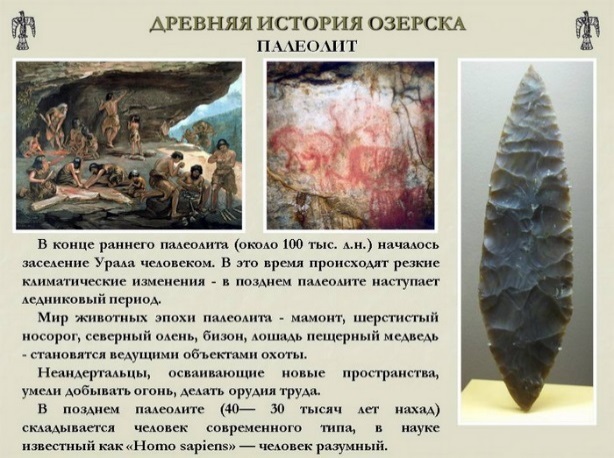 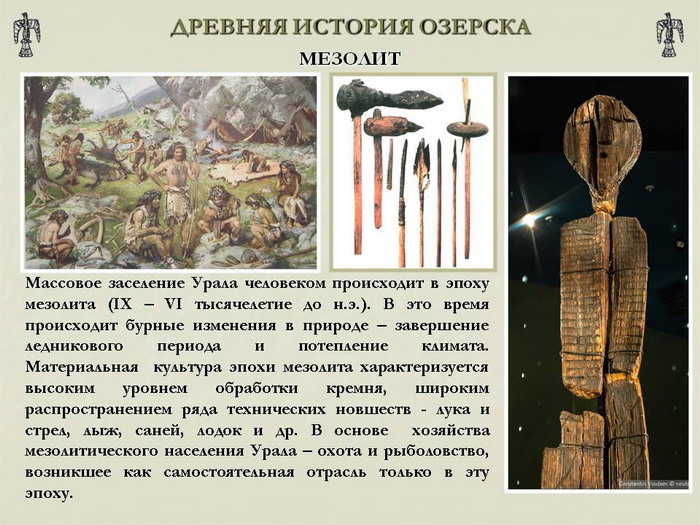 3
Начало…
За 4 года решена оборонная задача мирового значения (прогноз американцев – 20 лет),
за 1 год 8 месяцев – запуск реактора.
Строили, в том числе более 50 тысяч трудармейцев, военных строителей, заключенных.
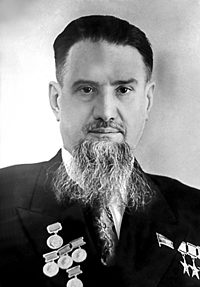 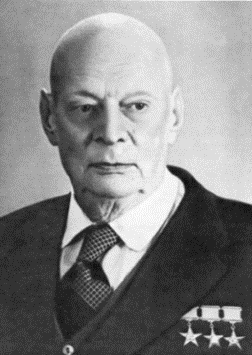 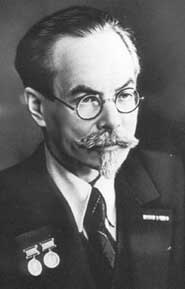 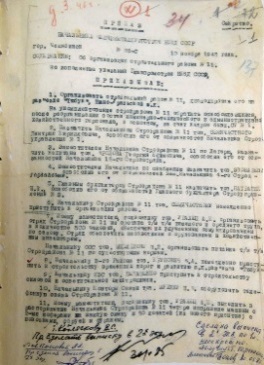 Игорь Васильевич
Курчатов
Анатолий ПетровичАлександров
Виталий Григорьевич 
Хлопин
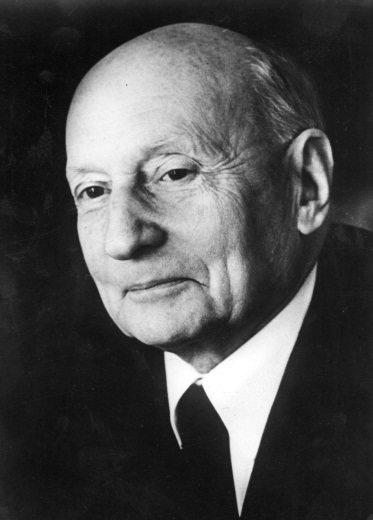 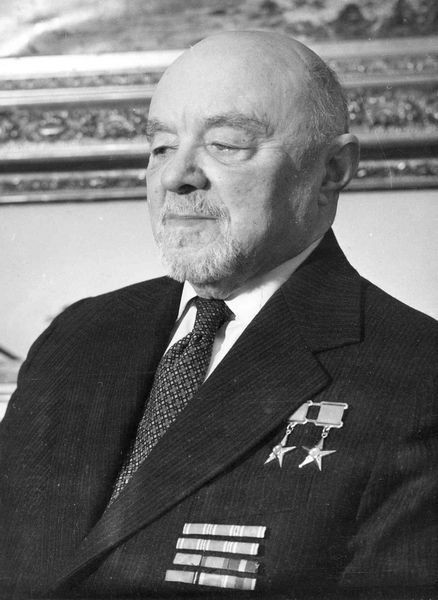 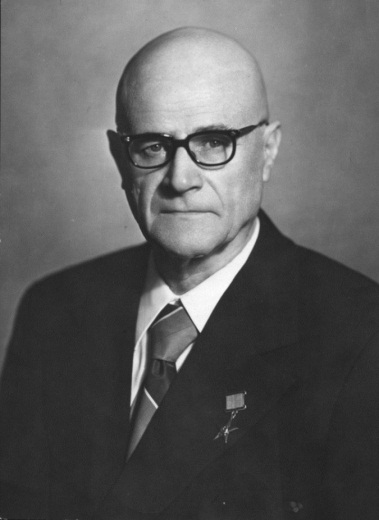 Борис Петрович Никольский
Николай  Антонович 
Доллежаль
Андрей Анатольевич Бочвар
4
Закрытый город с открытым сердцем
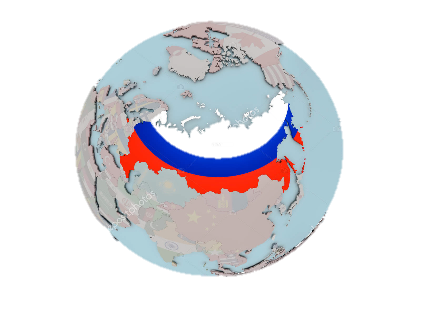 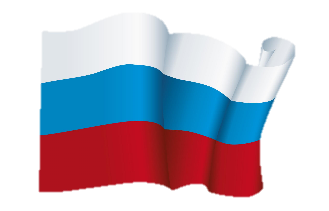 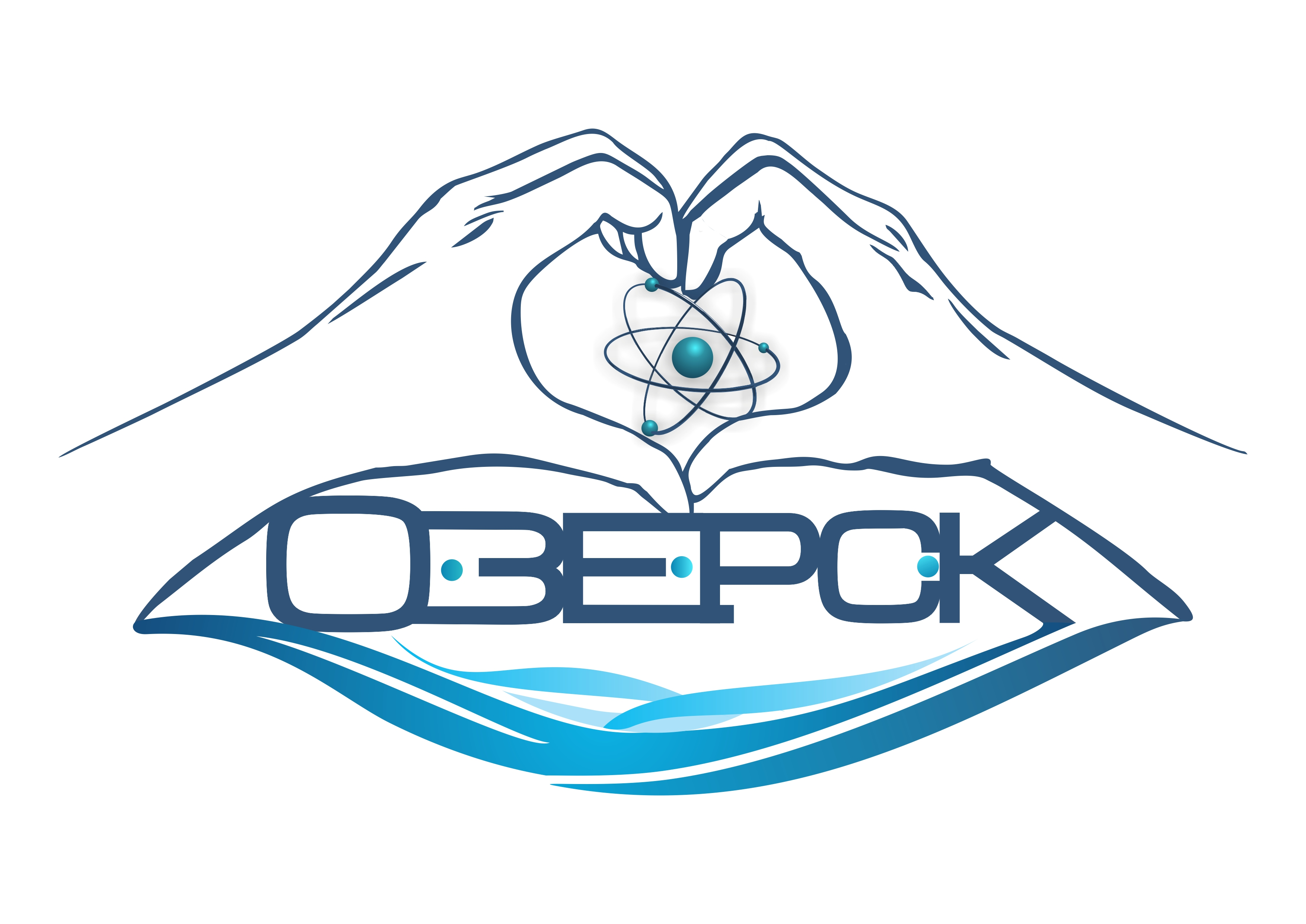 Озерск
Кластер современных конкурентоспособных производств высокотехнологичной специализации и новых импортоориентированных сегментов экономики
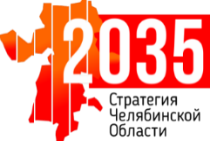 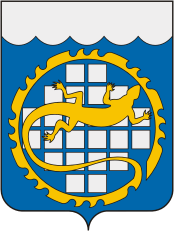 Город,
Озерск
Ключевой элемент обеспечения ядерного паритета и решения задач безопасного развития атомной энергетики
Озерск
Приоритетный 
экономический центр, 
ядро северной конурбации Челябинской области
с которым
ты защищен!
5
Позиции Озерского городского округа
среди городских округов Челябинской области
Объем
отгруженной продукции
2
позиция
среди городов
с благоприятной городской средой
=
197 баллов
Инвестиции
в основной капитал
2014 год
26,7 млрд ₽
2019 год
31,6 млрд ₽
(2020 г. – 35,2 млрд ₽
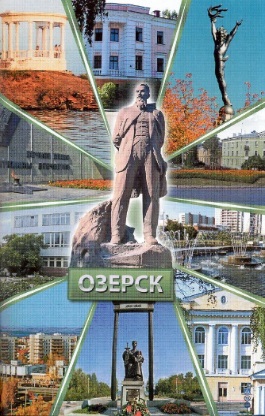 2014 год
6,0 млрд ₽
2019 год
6,6 млрд ₽
(2020 г. – 11,3 млрд ₽)
3
позиция
=
2,84% общеобластного объема инвестиций
7
позиция
=
1,65%  регионального объема отгруженной продукции
4
позиция
=
6,5% регионального положительного сальдо миграции
2
позиция
в рейтинге ста лучших школ России по конкурентоспособности выпускников
2019 год
+118 человек
(2020 г. + 388 человек)
2019 год
71 место
(2020 г. – 57 место)
2014 год
-488 человек
2016 год
156 место
Сальдо миграции
Рейтинг агентства RAEX
6
ТОСЭР «Озерск»
Общая информация
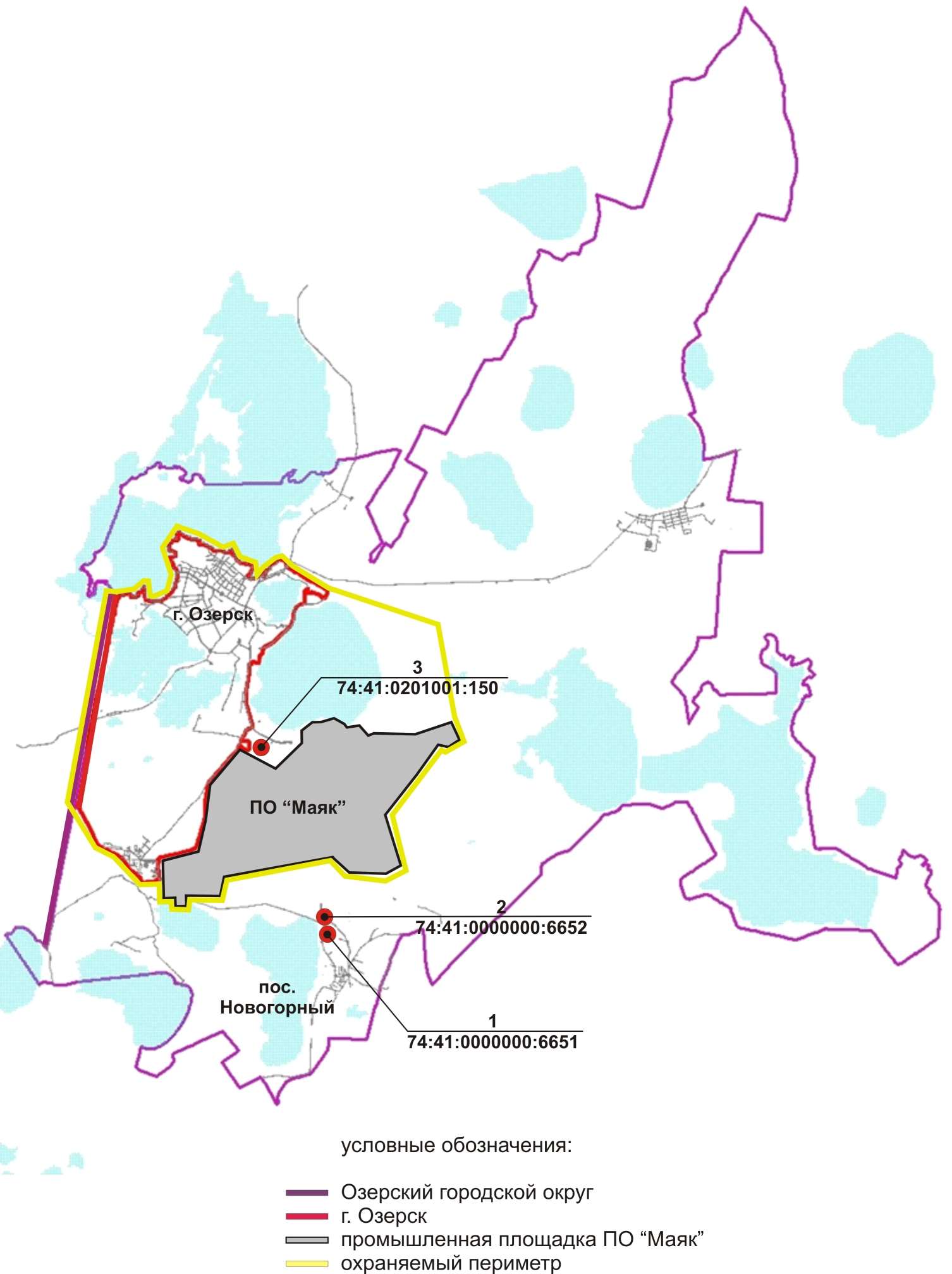 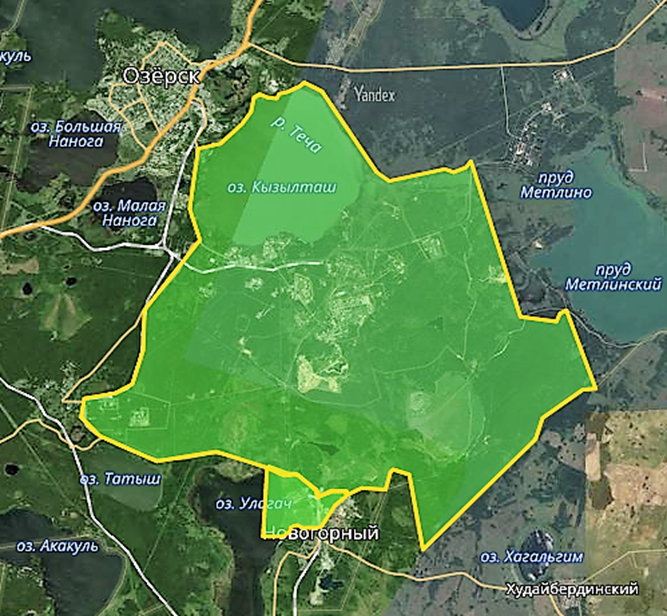 ПРОМЫШЛЕННАЯ ПЛОЩАДКА
«НОВОГОРНЫЙ»
GREENfield
ПромЫШЛЕННАЯ площадка
«МАЯК»
   Brownfield
Создана в соответствии с постановлением Правительства Российской Федерации от 06.02.2018 г. № 113
Срок - на семьдесят лет (может быть продлен по решению Правительства Российской Федерации)
Расположена в границах двух кадастровых кварталов площадью > 13 тыс. га в охраняемом периметре ЗАТО Озерск и за его пределами на внегородской территории в поселке Новогорный
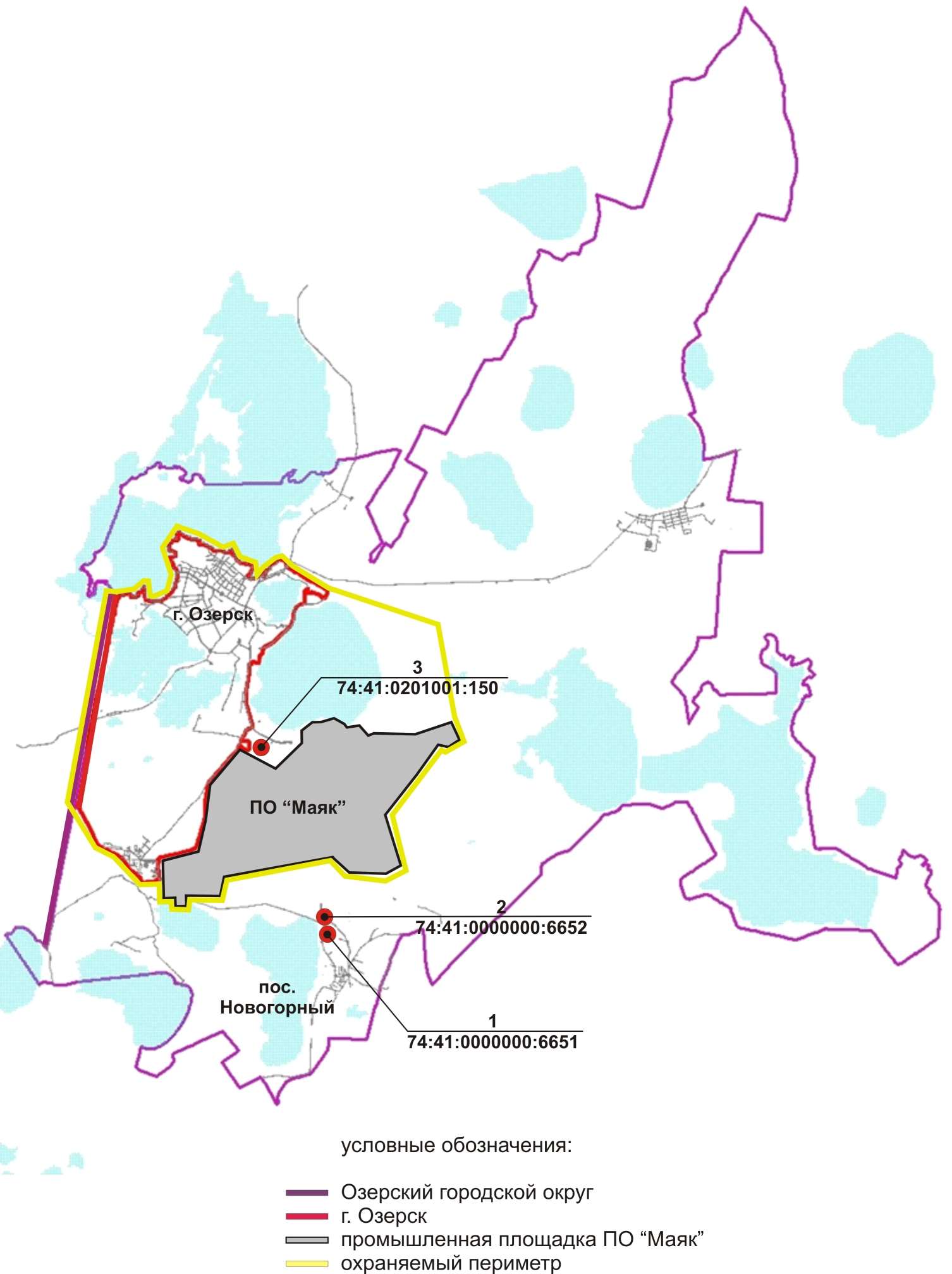 Разрешено 25 видов экономической деятельности
Низкая стоимость входного билета: инвестиции – не менее 5 млн ₽, новые рабочие места – не менее 10
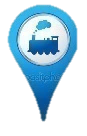 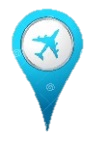 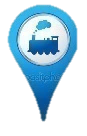 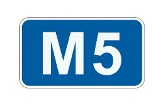 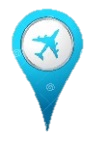 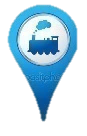 Москва – 1417 км
Москва – 1496 км
Касли
– 20 км
Екатеринбург
– 130 км
Челябинск
– 110 км
Кыштым
– 26 км
А/дорога федерального значения – 35 км
7
ТОСЭР «Озерск»
Специализация
новые технологии и материалы, высокотехнологичные услуги
8
ТОСЭР «Озерск»
Преференции
Налог
на добычу полезных ископаемых

(в течении 120 налоговых периодов
с начала применения ставки налога на прибыль организации)
Страховые взносы в государственные внебюджетные фонды

(начиная с 1-го числа месяца, следующего за месяцем, в котором был получен статус резидента)
Арендная плата
по договорам аренды земельных участков
Таможенный режим свободной таможенной зоны
Налог
на имущество

(Закон Челябинской области
от 25.11.2016
№ 449-ЗО)
Налог
на прибыль

(начиная с налогового периода, в котором была получена прибыль)
Налог
на добавленную стоимость

(заявительный порядок)
0 %
– первые 24 НП

0,2 %
– с 25 по 48 НП

0,4 % 
с 49 по 72 НП

0,6 %
– с 73 по 96 НП

0,8 %
– с 97 по 120 НП

1 %
– с 121 НП и далее
Не уплачивается таможенная пошлина (5-15% от стоимости ввозимых товаров)

Не уплачивается НДС

Не требуется подтверждение соответствия для ввозимого сырья
Зачет (возврат) суммы налога, заявленной к возмещению в налоговой декларации, до завершения камеральной проверки
Первые 5 НП:
бюджет РФ -0%, бюджет ЧО –0%

С 6 по 10 НП:
бюджет РФ -2%, бюджет ЧО –10%
1,1%
ВСЕГО 7,6%:
ПФ - 6,0%
ФСС – 1,5%
ФФОМС – 0,1%
0,8%
(от кадастровой стоимости)
3,8% - 17,5%
2,0%
Не действует
2,2%
ВСЕГО – 30%
ВСЕГО - 20%
5 категорий налогоплательщиков
9
ТОСЭР «Озерск»
Промышленная площадка «Новогорный»
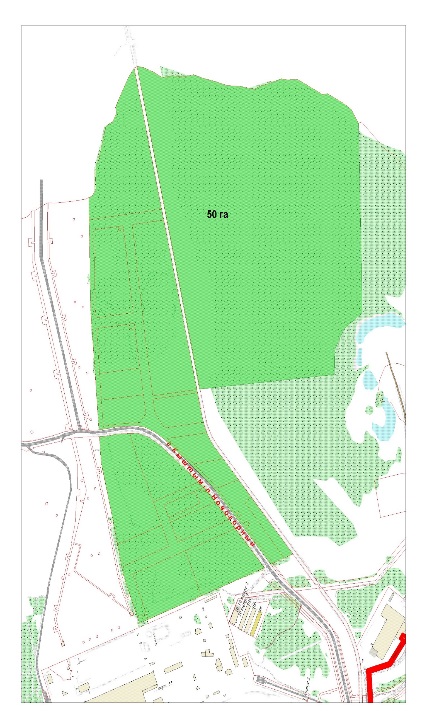 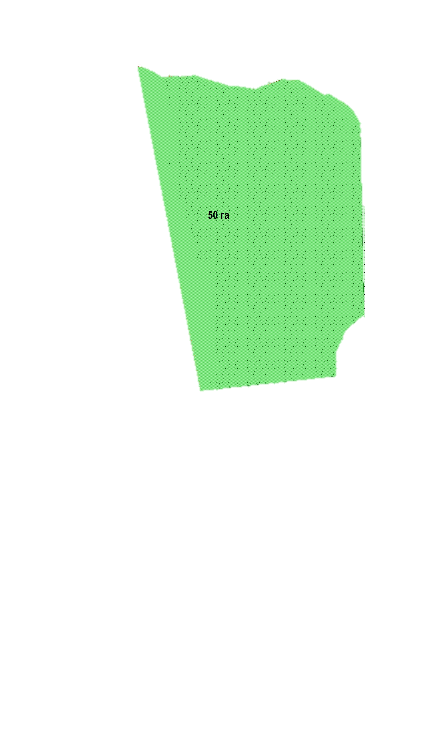 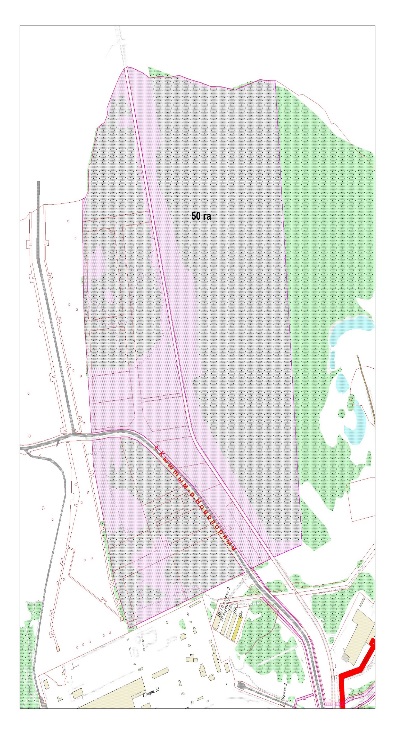 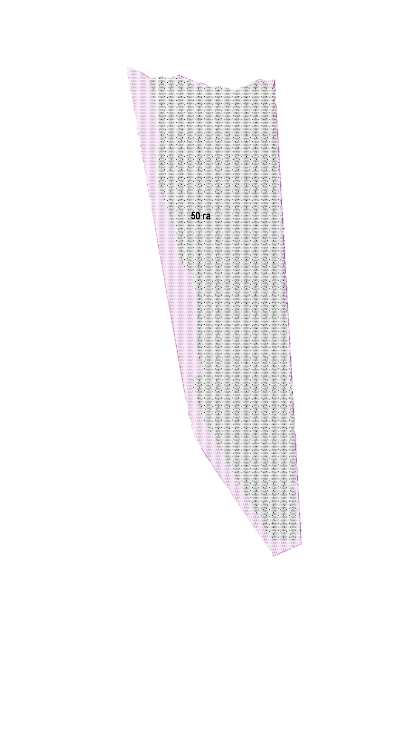 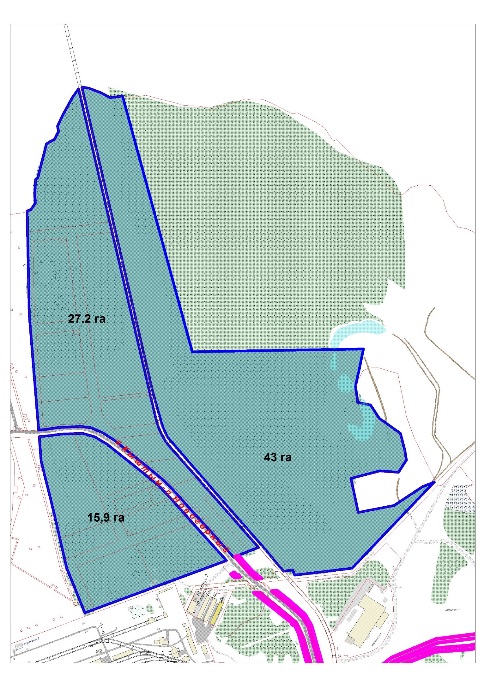 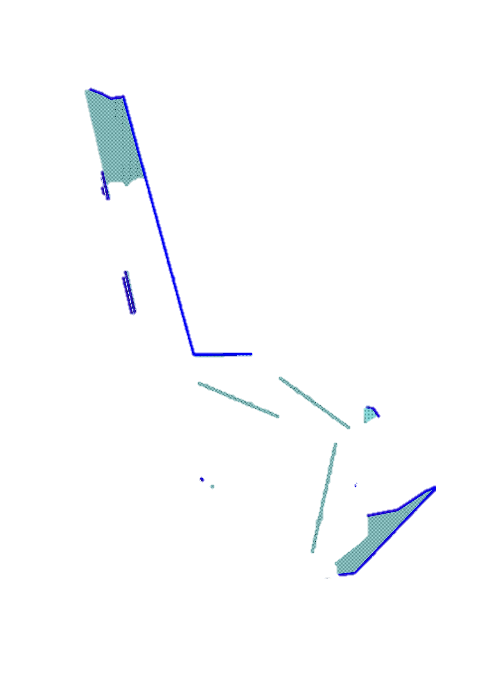 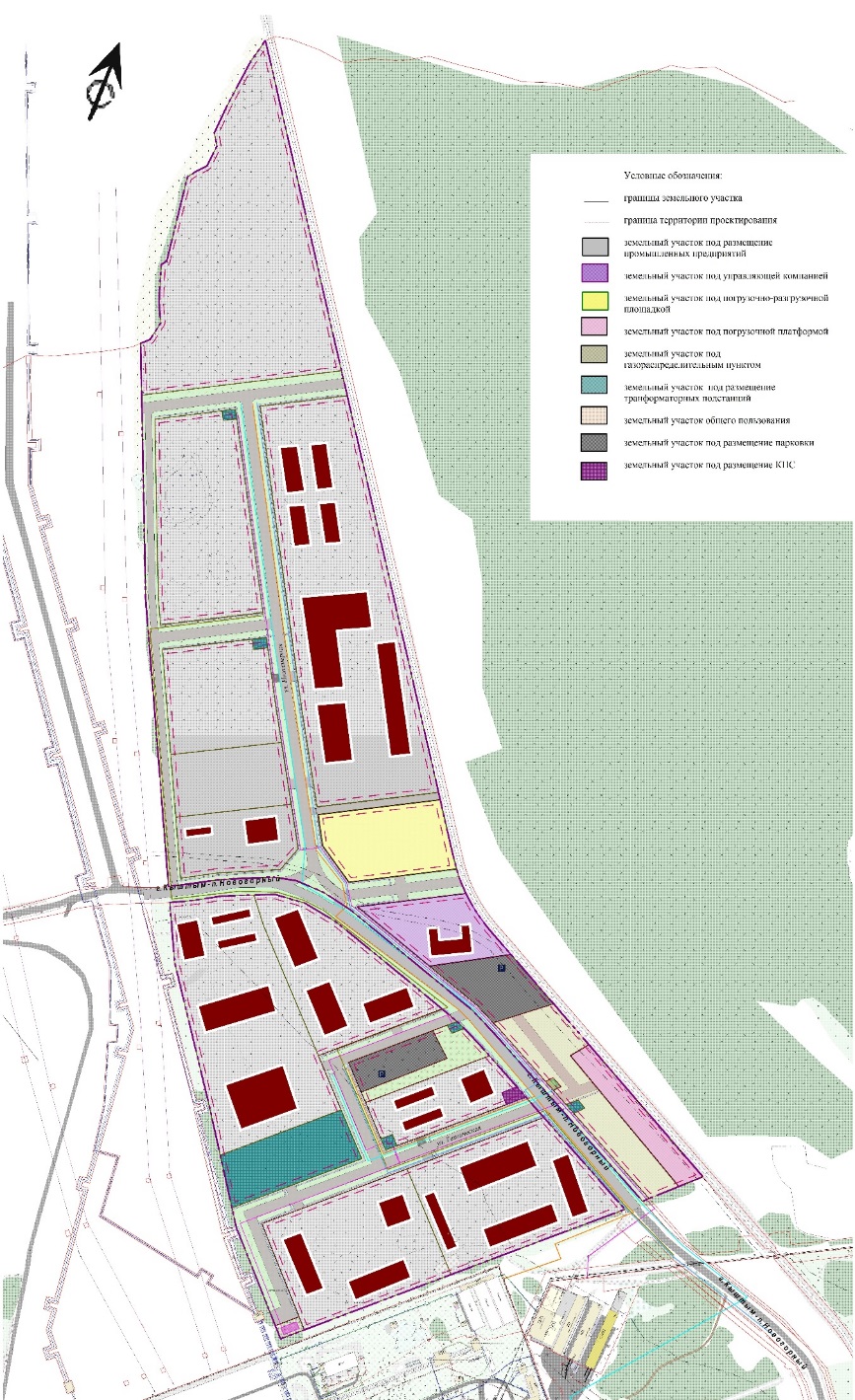 Общая площадь – 43,05 га
Размещение объектов промышленного назначения – 29,64 га
(11 земельных участков)
Возможность расширения – до 50 га
Зона П-1
СЗЗ – более 1 км
ПСД (выполнено):
«ЦРП-110/6 кВ с заходом ВЛ-110 кВ и отходящими ЛЭП 6 кВ» (25 МВт),
«Канализационно-очистные сооружения» (4,2 тыс. м3/сут),
«Наружные сети теплоснабжения (10 Гкал/час), водоснабжения (500 м3/сут), канализации (500 м3/сут) промышленной площадки»;
«Наружные магистральные сети теплоснабжения, водоснабжения КОС»
ПСД (план) – строительство газопровода 1,2 Мпа (1 тыс. м3/час)
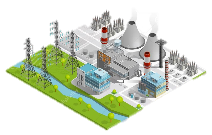 10
Требования к резидентам
Резидентами ТОСЭР могут стать организации при соответствии формальным требованиям и наличии согласованного с Управляющей компанией инвестиционного проекта
Формальные требования
Регистрация нового юридического лица на территории ТОСЭР
Отсутствие филиалов и представительств за пределами ТОСЭР
Отсутствие задолженности по налогам и сборам
Отсутствие процедур реорганизации / ликвидации юридического лица или запущенного производства по делу о банкротстве
Отсутствие статуса участника регионального инвестиционного проекта
Для регистрации в границах ЗАТО также необходимо
Отсутствие в числе учредителей иностранных граждан, лиц без гражданства и иностранных организаций 
Прохождение процедур согласования с ГК Росатом
11
Как стать резидентом ТОСЭР
* Управляющая компания ТОСЭР «Озерск» – АО «Атом-ТОР»
12
Челябинская область
Озерский городской округ
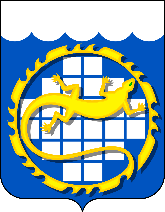 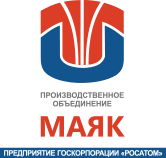 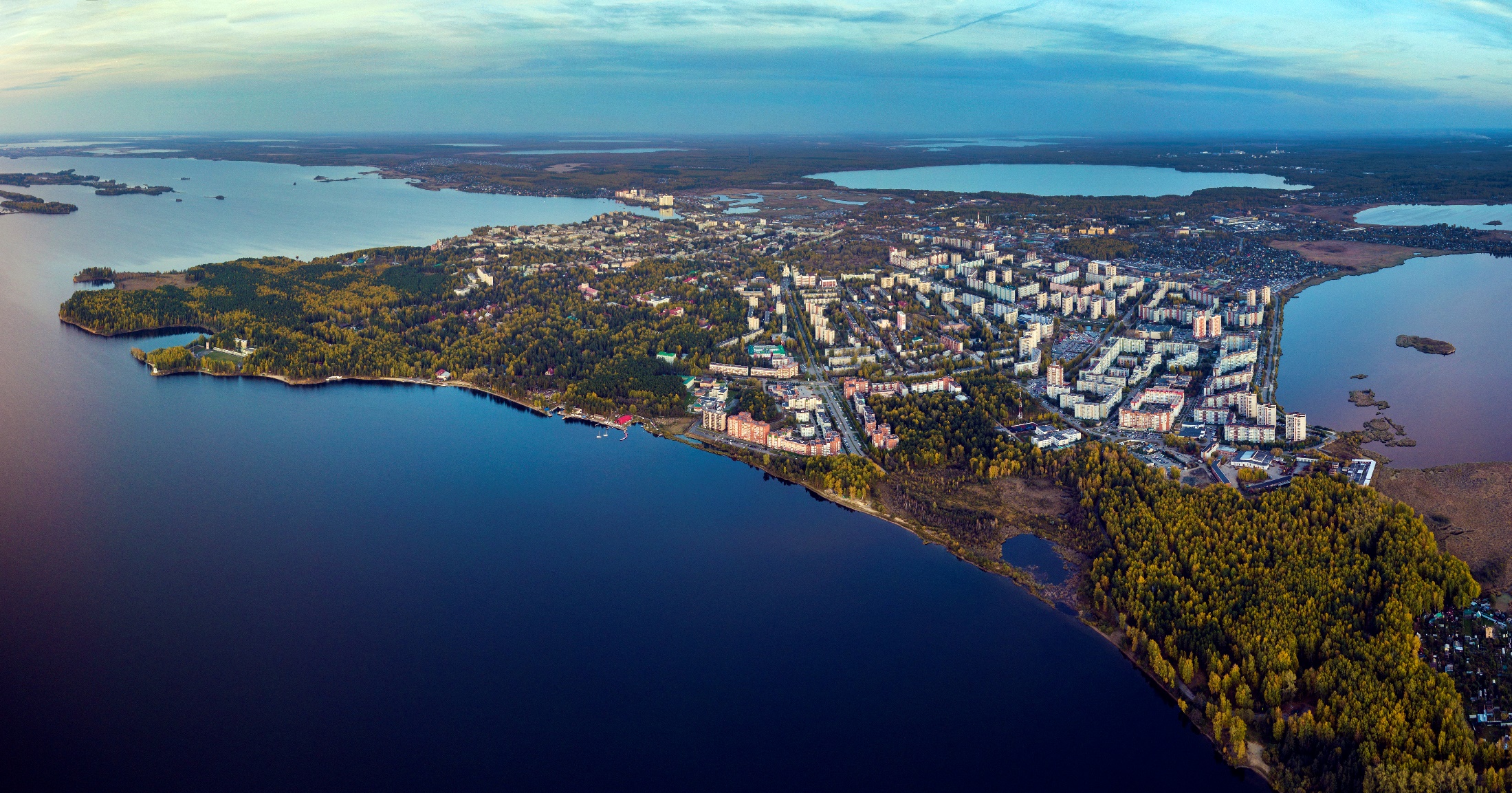 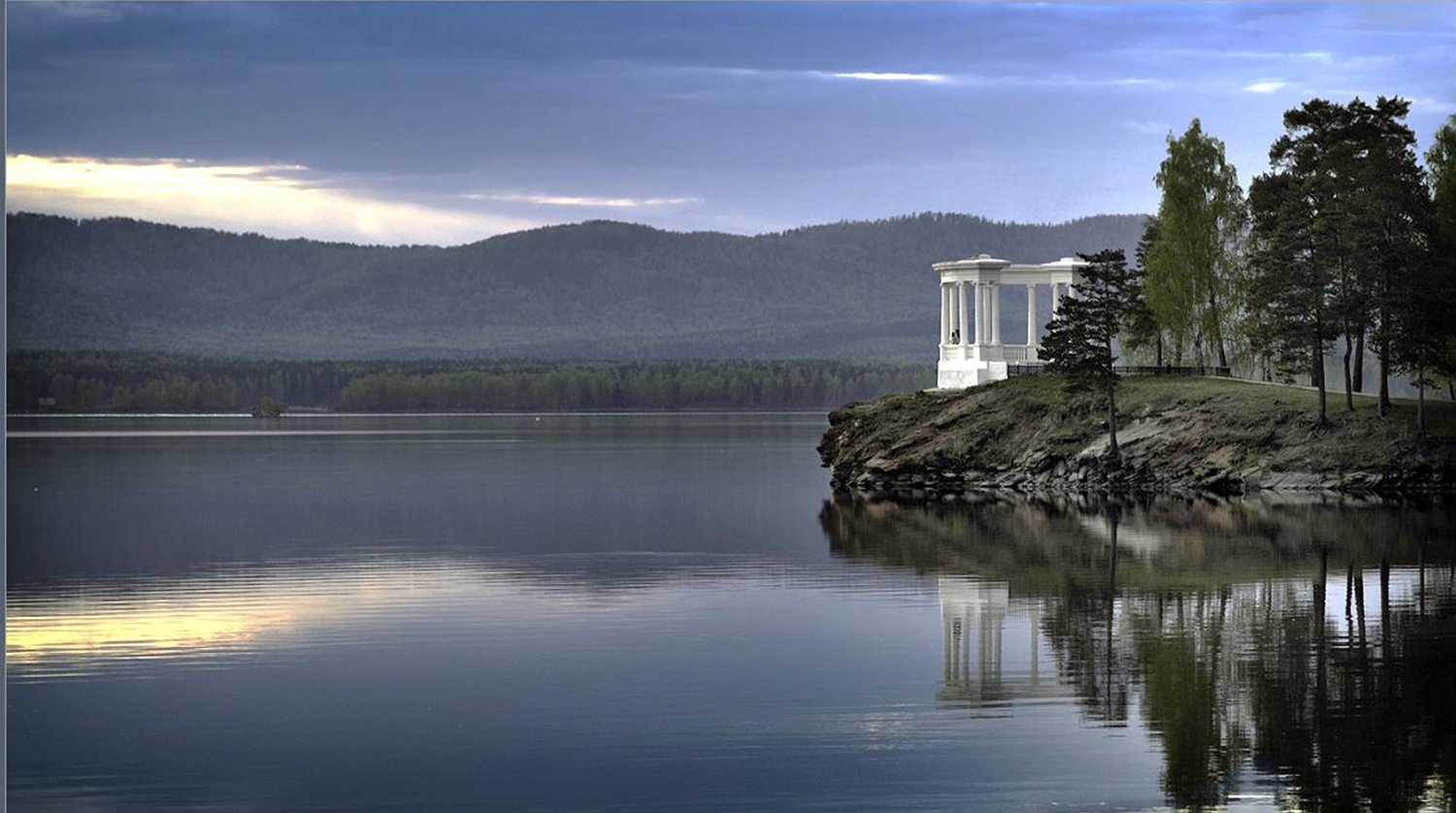